Heat
Warmth and Coldness
Definitions
Heat
a measure of the energy transferred from a warm body to cooler body because of a difference in temperature



Temperature
a measure of the average kinetic energy of the atoms or molecules of a substance
Kinetic Molecular Theory
Matter – particles are always in motion

Thermal Energy – the total quantity of kinetic and potential energy possessed by the atoms or molecules of a substance.

As molecules vibrate more quickly, the object’s temperature increases
The Kelvin Scale
SI unit for temperature

based on the total amount of thermal energy that substances possess

lowest point = absolute zero (0 K)

0 K occurs at -273 ⁰C

TRY: p.273 #1,2
TC=TK – 273
TK=TC + 273
Methods of Heat Transfer
Heat transfers (moves) from a warmer body to a cooler body

3 ways that this can occur
Conduction
Convection
Radiation
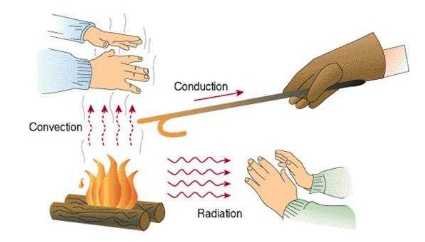 Conduction
Conduction
process by which the collision of atoms and electrons transfers heat through a material or between two materials in contact
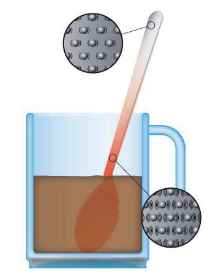 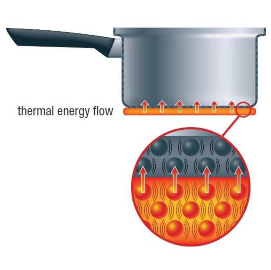 Convection
Convection
the process of transferring heat by a circulating path of fluid particles
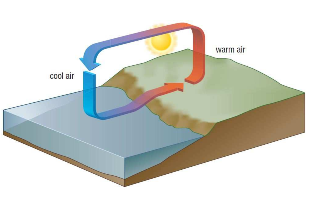 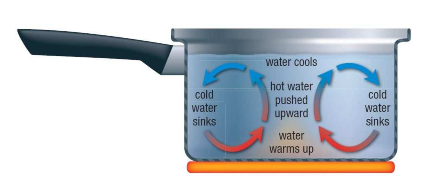 Radiation
Radiation
the process in which energy is transferred by means of electromagnetic waves
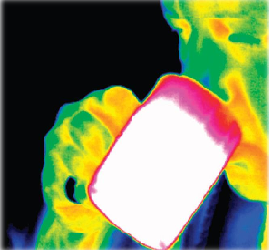 Radiation
process by which energy is transferred by electromagnetic waves

anything that is hot or warm is able to radiate heat
Homework
p. 273 #1 and 2
Read 6.2 and 6.3